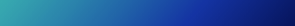 Student
Employment
The goal of the Student Employment Office is to help students find employment on-campus and to support them throughout their entire hire experience.
Katelyn Geurink – Associate Director
Grand Valley State University
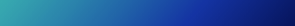 Benefits of working at GVSU
Bi-weekly paycheck
Campus involvement
Develop skills and work ethic
Meet other students on campus
Be a part of the community
Build relationships with faculty and staff
Grow your resume
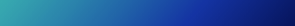 Workday
Go to www.gvsu.edu, click on the “W” icon, and
 	sign in with your GVSU network details
Only apply for jobs you qualify for 
Continue to check for new jobs weekly
Do not apply for Federal Work-Study positions
Apply to at least 5 jobs to increase your chances
	of finding employment you enjoy
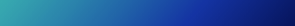 After You Apply
Be Patient
Could take 2-4 weeks from time of application to interview
Could take 2 weeks from interview to first day of work
Applying for a job doesn’t mean you will get the job
Keeping applying
Contact hiring department to learn more
Prepare for job interviews
Contact the Career Center for more information
www.gvsu.edu/careers/
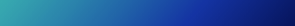 After You Get Hired
Complete your employment paperwork BEFORE starting work
Create a schedule with your supervisor
Clock your hours in Workday
Be committed to your schedule
Communicate with your supervisor
Grow and challenge yourself
Think about how this job fits your career goals
Ask questions
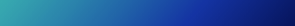 Employment Paperwork
All tasks are started in Workday
Federal Form I-9	
Must present your original documentation in person
Passport
I-20 or DS-2019
I-94 (can be found online)
Tax Forms
State W4
Federal W4
City Tax Form (only if you live/work in GR, Muskegon, Walker, or Detroit)
Direct Deposit 
Open an account with a local bank and deposit your check electronically
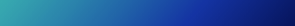 Regulations and Policies
20 hours per week during the academic year
40 hours per week during the Spring/Summer semester and 	during breaks (Winter Break and Spring Break)
Follow hour regulations despite job posting requirements
Will receive violation email if hour overage occurs and PIC will be 	notified as well
You are not authorized to work off-campus
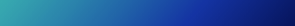 Social Security Number (SSN)
Must have an SSN to work on campus
Can start working after applying for SSN 
Can start working if appointment is still upcoming 
Student Employment provides fake SSN that allows 
	you to start working
Padnos International Center can help you apply
Must come back to Student Employment once new 
	SSN is received
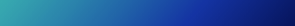 Tips for Success
Be flexible
Try new things and be open minded
Jobs are short term – if you don’t like your job at first, remember it’s not forever and is a good learning experience
Build a good network with friends, faculty and staff
Budget your money well
Have a positive attitude
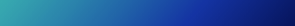 Professionalism
Arrive to your shift on time, every time
Notify your supervisor right away if you need to change your 	schedule or if you cannot come to your shift
Do not use your phone at work
Dress appropriately based on your job
Always treat your supervisor and coworkers with respect
Work hard and do your best
Be willing to learn new tasks
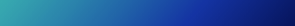 Payroll vs. Student Employment
Payroll Office
Tax forms
Direct deposit
Paychecks
Workday time tracking
Student Employment
Form I-9
Hour Regulations
Workday job search
Supervisor concerns
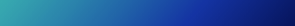 Resources
Payroll Office
Phone: (616) 331-2237
Email: payroll@gvsu.edu
Website: www.gvsu.edu/payroll

Padnos International Center
Phone: (616) 331-3898
Website: www.gvsu.edu/pic
Student Employment
Phone: (616) 331-3238
Fax: (6161)331-3180
Email: studentjobs@gvsu.edu
Website: www.gvsu.edu/studentjobs